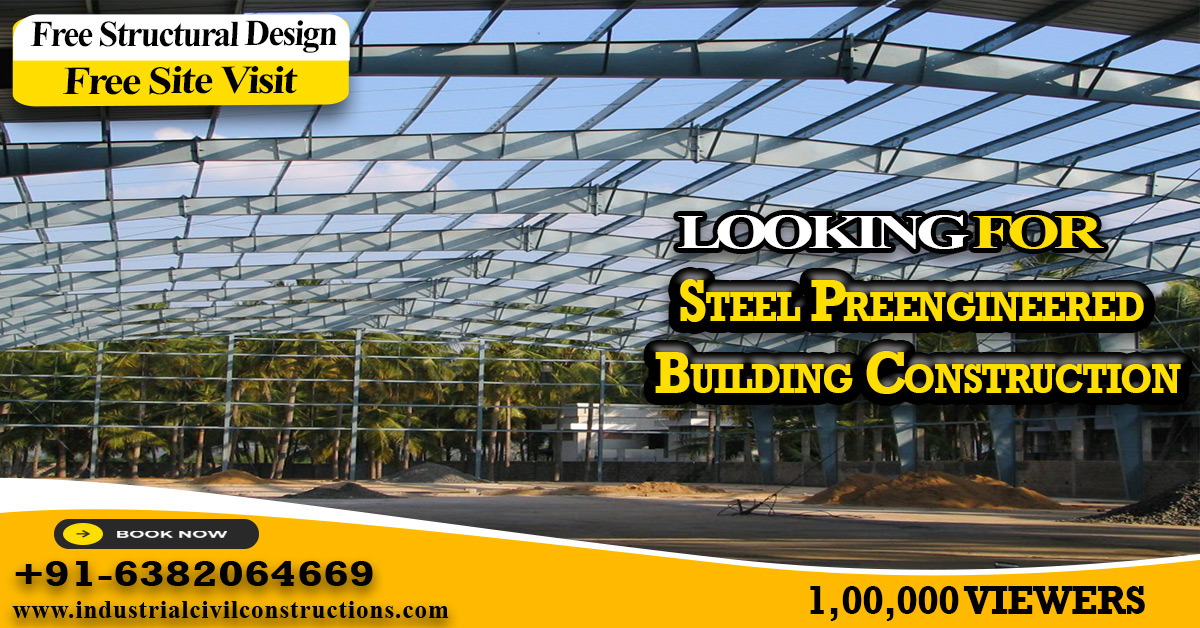 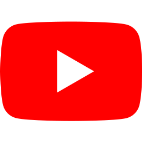 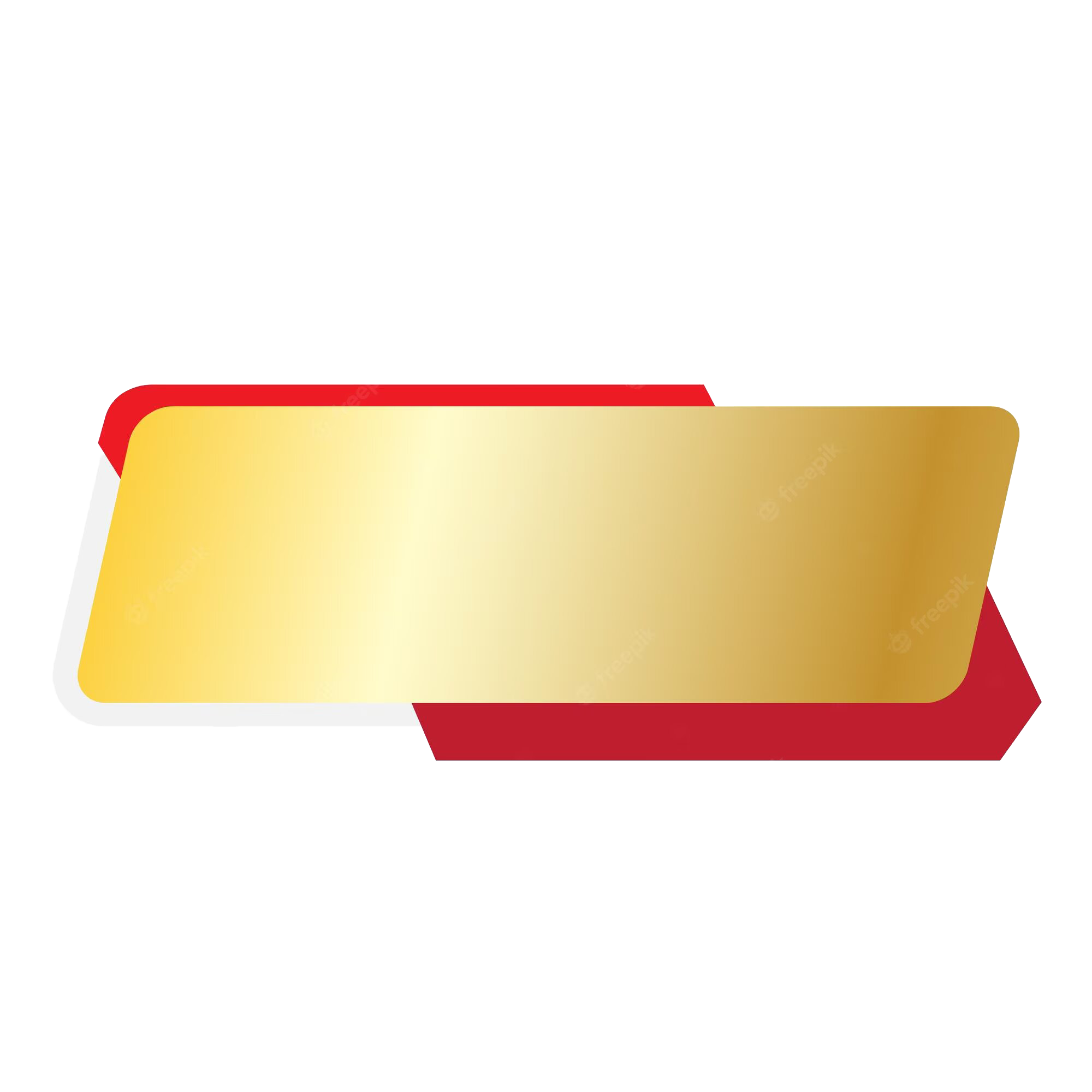 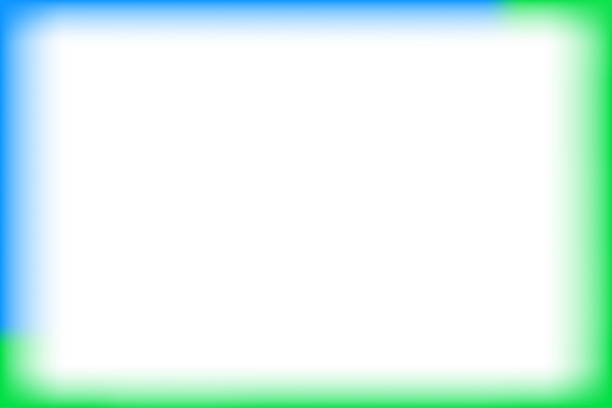 Steel Preengineered Building Construction
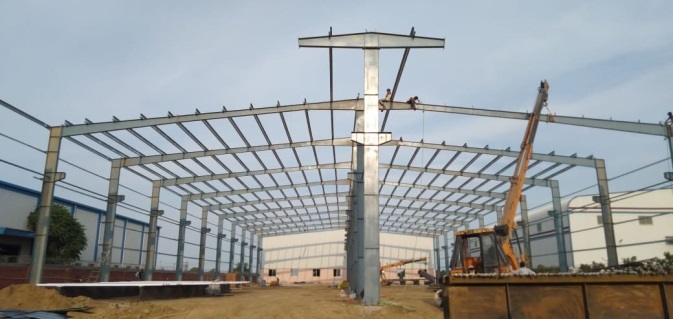 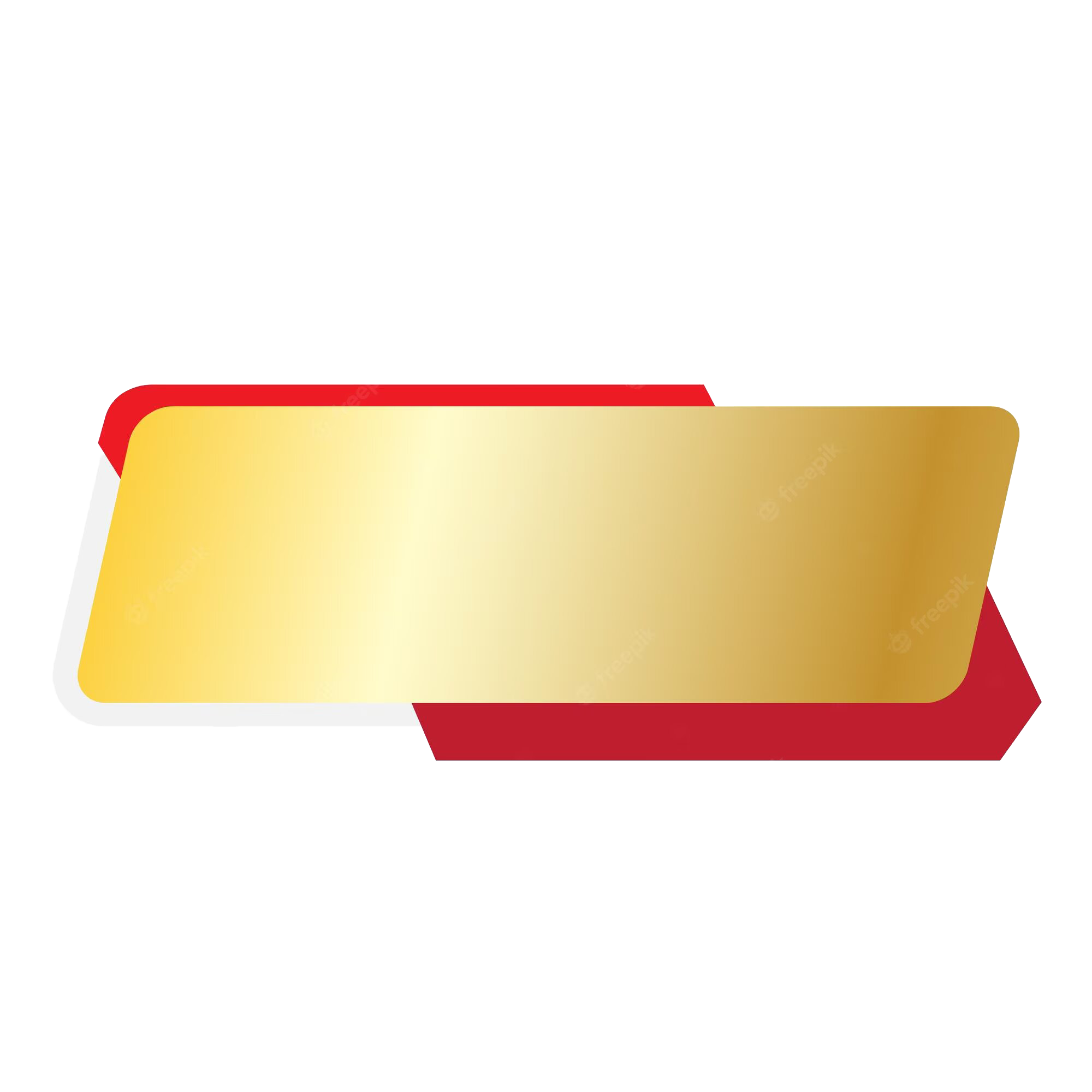 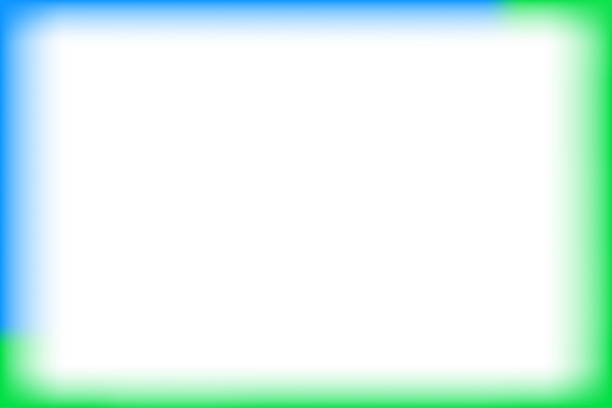 Steel Preengineered Building Construction
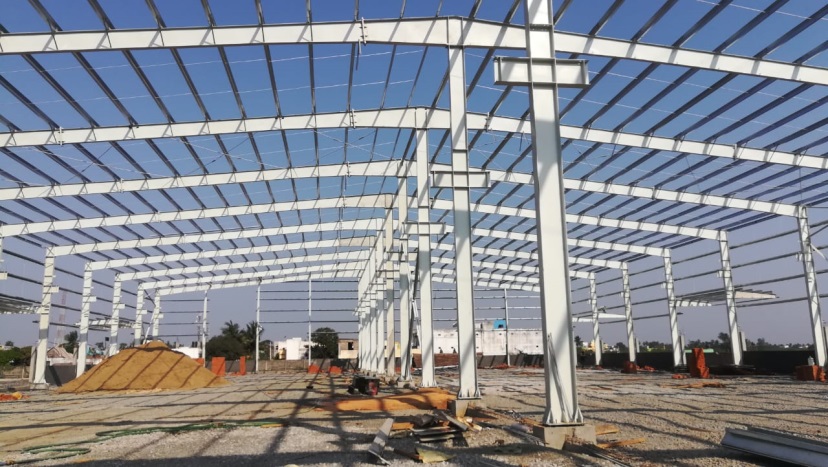 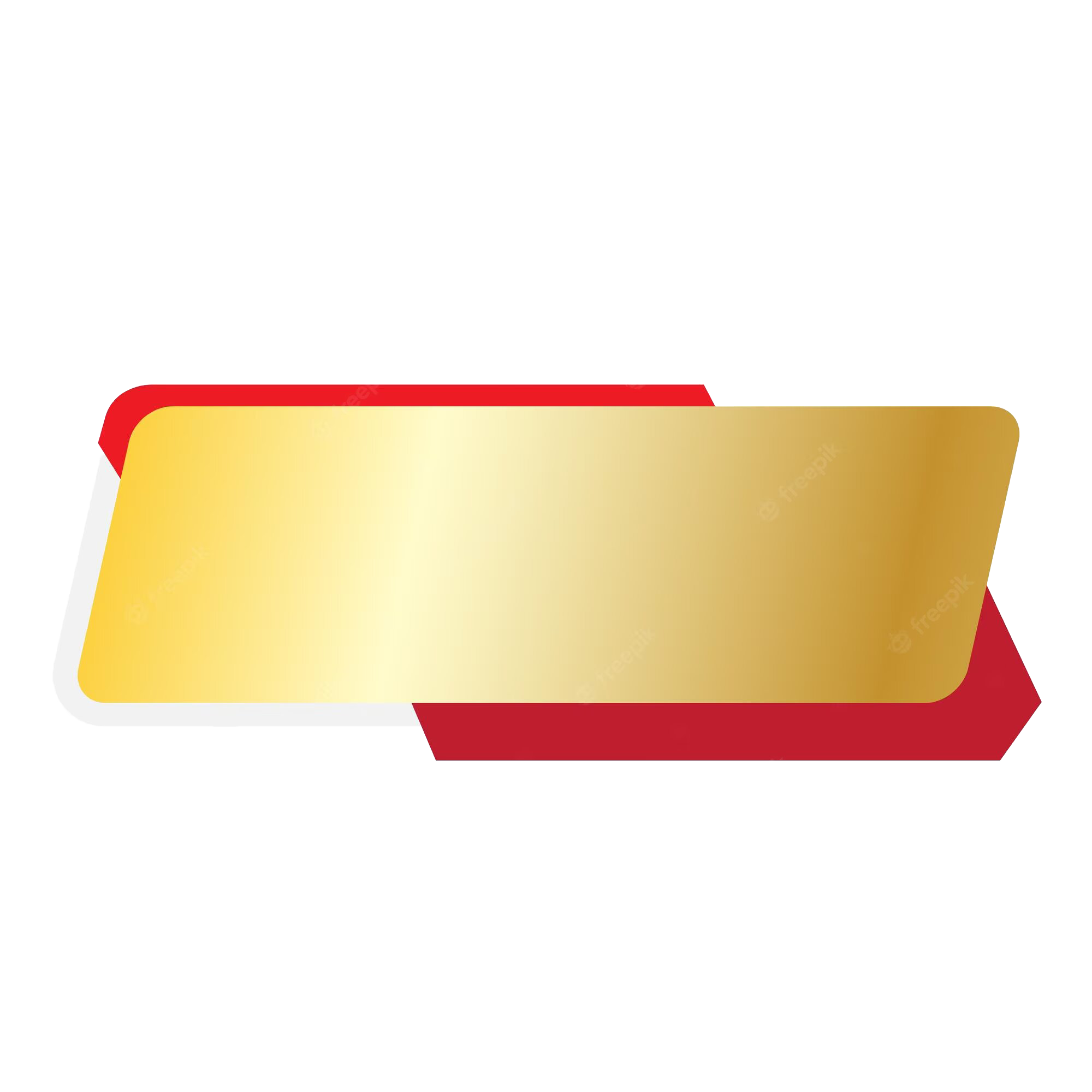 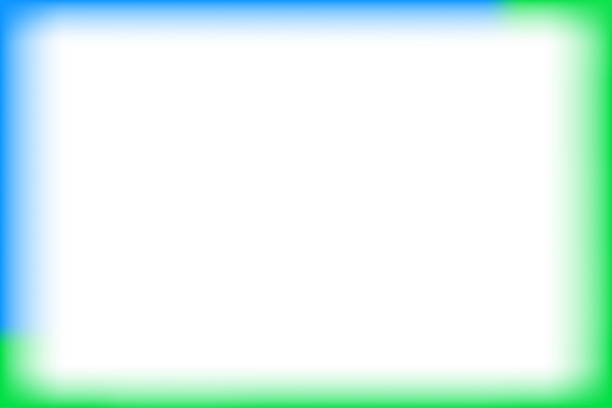 Steel Preengineered Building Construction
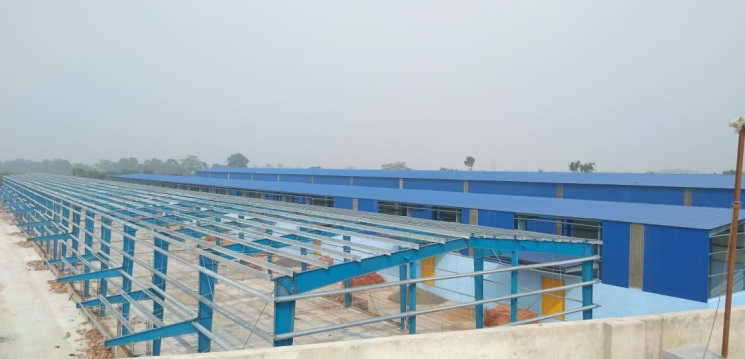 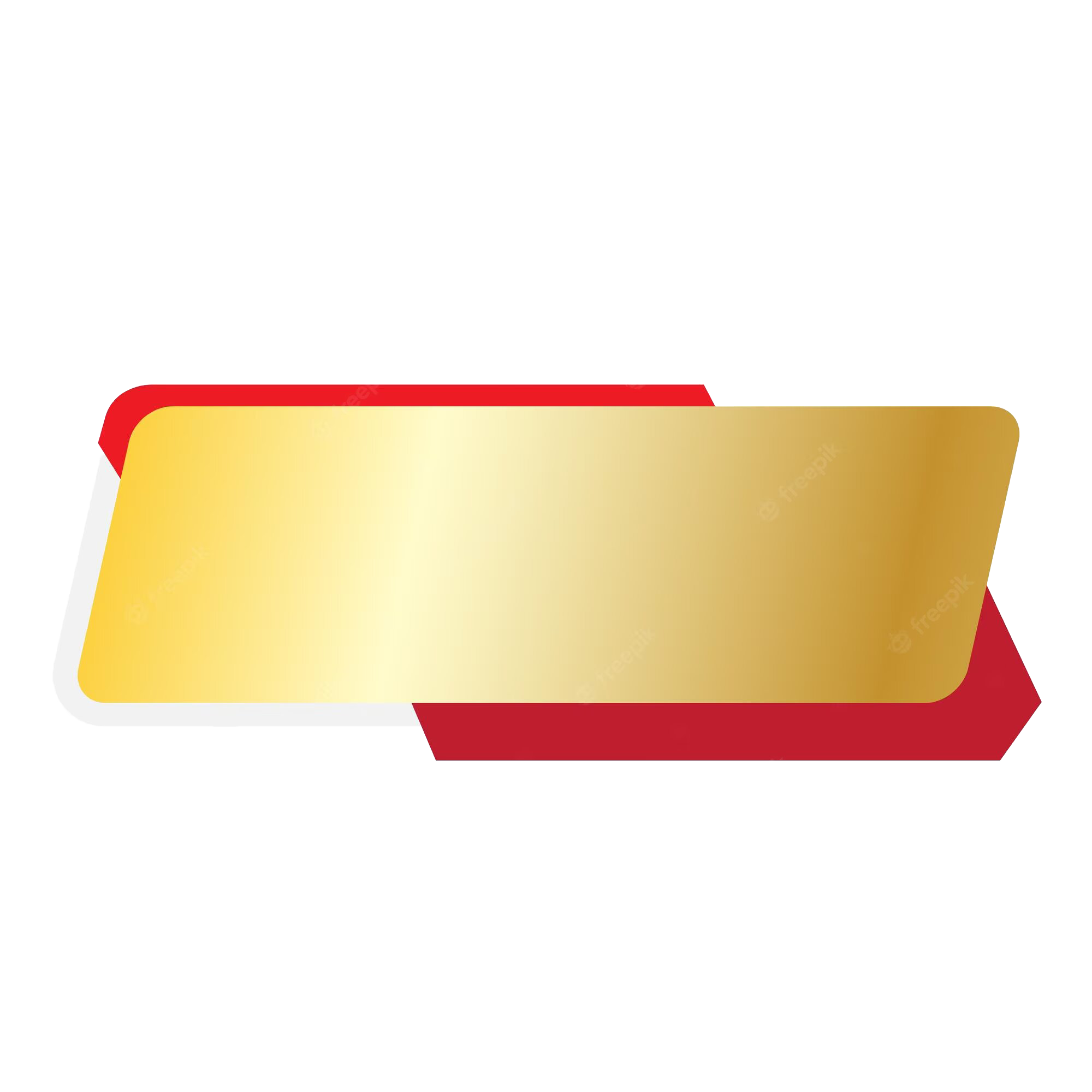 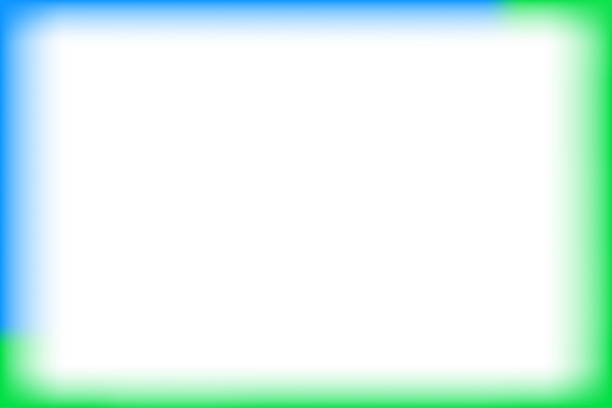 Steel Preengineered Building Construction
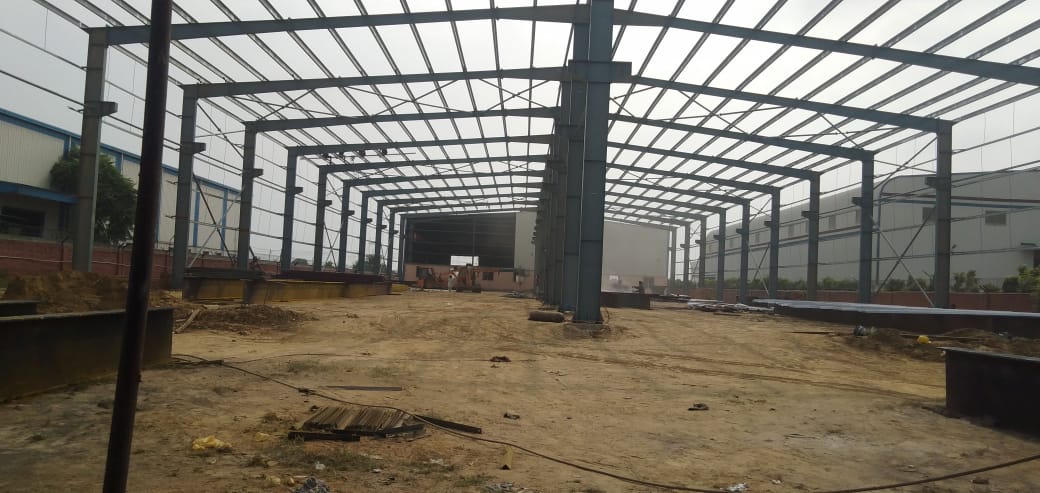